ترتيب جمل ومراجعة تنوين الضمهو هي
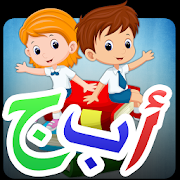 سَمَكٌ – داري – كَثيرٌ – في
في داري سَمَكٌ كَثيرٌ
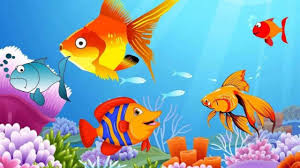 ديكٌ – في – داري - كَبيرٌ
في داري ديكٌ كَبيرٌ
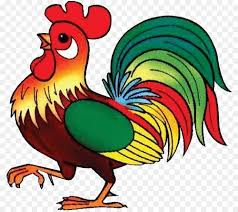 أَمْجَد – سَلْوى - جارُ
أَمْجَد جارُ سلوى
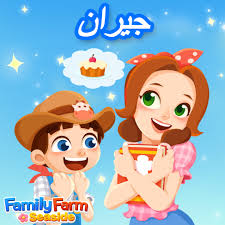 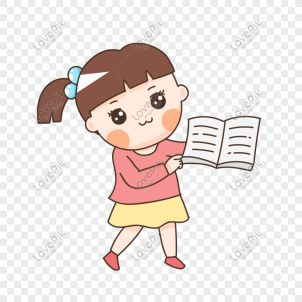 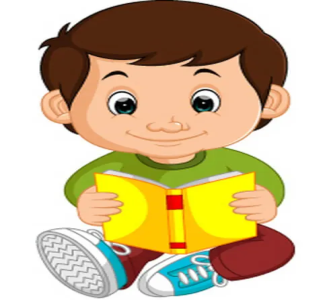 هُوَ				هِيَ
حَرَسَ		________
خافَ		       ________
كانَ			________
أَكَلَ			________
كَتَبَ 			________
رَسَمَ			________
أَضِفْ تَنوين ضَم :
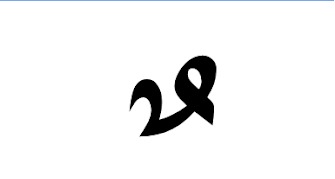 بَيْت   _______
كَلْب   _______
باب   _______
أسَد   _______
سور   _______
سَمَك   _______
كِتاب    _______
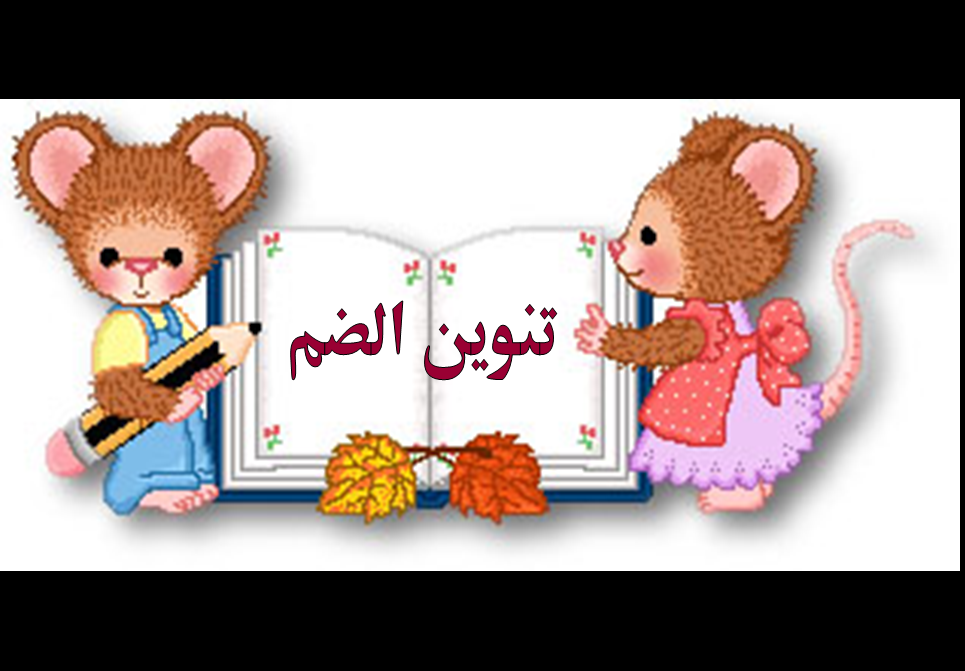 اكتب كلمة تبدأ بحرف:-
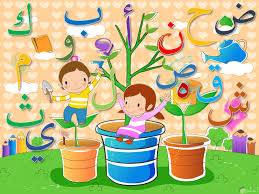 س ___________
أَ ___________
ك ___________ 
ل ___________
ح ___________
م ___________
ف __________
اُكْتُب المقطع الاول
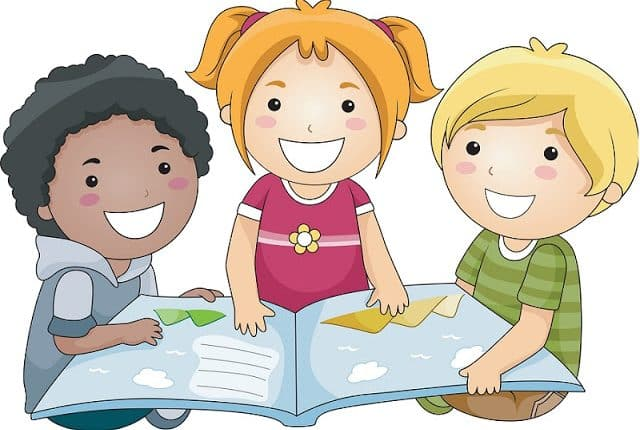 كَبيرٌ________
وَلَدٌ ________
جَمَلٌ _______
حَلْوى _______
جاءَتْ_______
نازِك _______
كَتَبَ ________